Atitude proativa
“Amarás, pois, o Senhor, teu Deus, de todo o teu coração, de toda a tua alma e de toda a tua força” 

(Deuteronômio 6:5).
Todos nós queremos viver na nova Terra, onde não haverá mais choro, nem dor, nem problemas e seremos felizes para sempre. Mas, a única coisa que podemos levar para esse lugar será nosso caráter. Todo o resto ficará aqui e será destruído.
Se pensarmos na caixa de ferramentas como se fosse a nossa mente e cada uma das ferramentas que formos colocando durante a semana como habilidades que precisamos para construir um bom personagem, poderíamos fazer a seguinte comparação:
1
Os projetos - alicerces sólidos
2
O nivelador - viver na verdade
3
As luvas - agir com compaixão
4
O martelo - disciplina
5
A chave de fenda - paciência
6
O serrote - perseverança
7
A trena - autoconhecimento
Como pais, frequentemente colocamos a responsabilidade pelo crescimento espiritual e desenvolvimento do caráter de nossos filhos na escola, na igreja ou na sociedade. Mas fomos nós que fomos incumbidos dessa tarefa extremamente importante e delicada
“Pais, por amor de Cristo não cometais um erro em vossa obra mais importante, a de moldar o caráter de vossos filhos para o tempo e para a eternidade. Um erro de vossa parte negligenciando a instrução fiel, ou na condescendência daquele afeto insensato que vos cega os olhos para os seus defeitos...
...e vos impede de lhes aplicar a restrição apropriada, demonstrar-se-á sua ruína. Vossa atitude pode imprimir uma direção errada a toda a sua carreira futura. Vós determinareis para eles o que serão e o que farão em favor de Cristo e dos homens e pela sua própria alma” 

(Orientação da Criança, p. 104).
Se pensarmos na caixa de ferramentas como aquele espaço que criamos para que nossos filhos tenham as referências corretas de que precisam para construir um bom caráter, podemos pensar nela como um momento para:
1
Organização e ordem
Assim como os trabalhadores da construção mantêm suas ferramentas organizadas em uma caixa para fácil acesso e proteção, também devemos nos esforçar para manter nossas vidas organizadas e ordenadas. A rotina do altar familiar dá aos nossos filhos uma estrutura segura para tomar decisões e crescer de forma mais eficiente e produtiva.
2
Preparação e planejamento
O desenvolvimento de práticas espirituais regulares, a identificação dos valores e crenças que nos norteiam, e a elaboração de um plano de ação para alcançar nossos objetivos na vida, são essenciais para o desenvolvimento do caráter.
3
Proteção e cuidado
Assim como os trabalhadores da construção civil protegem suas ferramentas dos elementos e danos, também devemos proteger a nós mesmos e a nossos filhos de influências negativas e danos espirituais. Proteção e cuidado podem incluir praticar meditação na Palavra de Deus, cuidar de nosso corpo e mente e conectar com uma comunidade espiritual que nos apoia e nutre.
Acima de tudo, não posso pedir aos outros o que eu mesmo não tenho: uma relação pessoal e próxima com Deus. Eu preciso fazer minhas as palavras de:
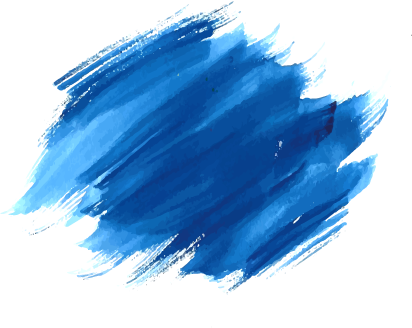 “Amarás, pois, o Senhor, teu Deus, de todo o teu coração, de toda a tua alma e de toda a tua força”

Deuteronômio 6:5